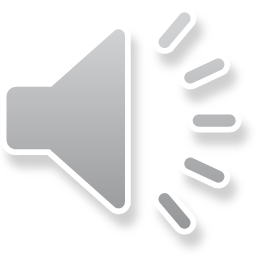 Kings
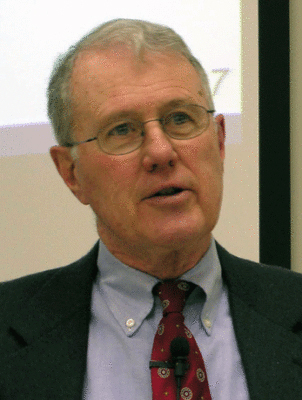 Lecture 8: Divided Kingdom before Jehu (931-841 BC)
Dr. Robert Vannoy
ReNarrated by Dr. Perry Phillips© 2023  Robert Vannoy & Ted Hildebrandt
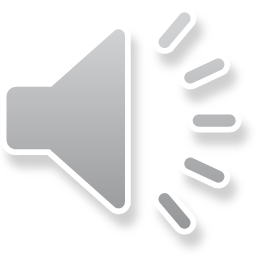 Kings
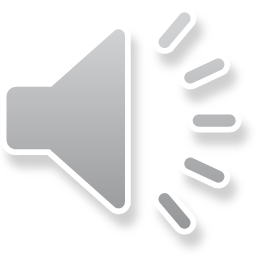 II.  Divided Kingdom Before Jehu (931 – 841 BC)
         A.  The Disruption  - 1 Kgs. 12                              1.  Background
Gibeonites 
David Initially over Judah Alone
Solomon’s Favoring Judah
2.  Jeroboam Rebels against Solomon and Solomon’s Death –         1 Kings 11:26-41
3.  Rehoboam’s Foolish Attitude – 1 Kings 12
a. Rehoboam’s Attempt to Reconquer Israel – 1 Kings 12:21-24
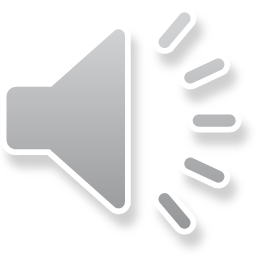 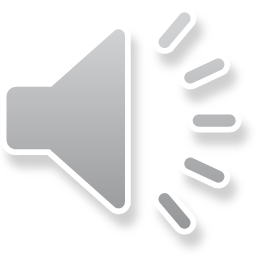 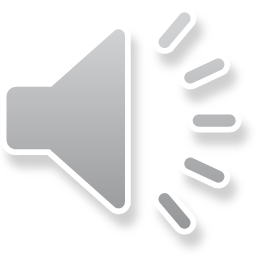 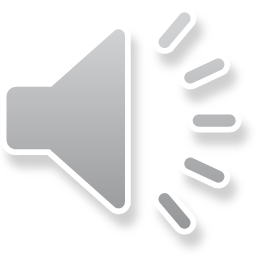 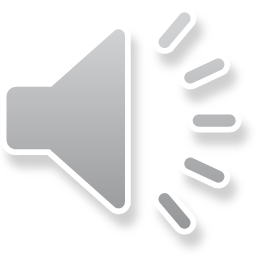 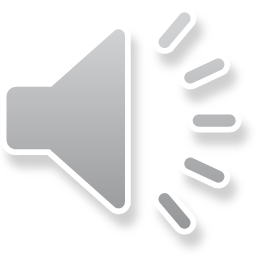 Kings
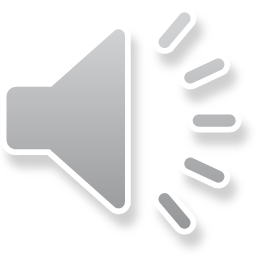 b.  Rehoboam’s Relations with Egypt – 1 Kings 14 
Shishak and Israel 
4.  Second King of Judah – Abijah – 1 Kings 14:31-15:8;             2 Chr. 13:1-22
5.  Third King of Judah – Asa – 1 Kings 15:9-24; 2 Chron. 14-16

Video based on audio from Dr. Vannoy’s class at Biblical Theological Seminary. It was renarrated because the original audio was scratchy and it was turned into video by Ted Hildebrandt for Biblicalelearning.org.
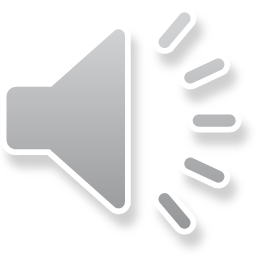 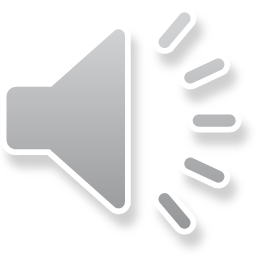 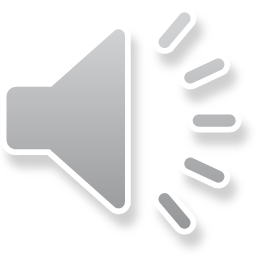